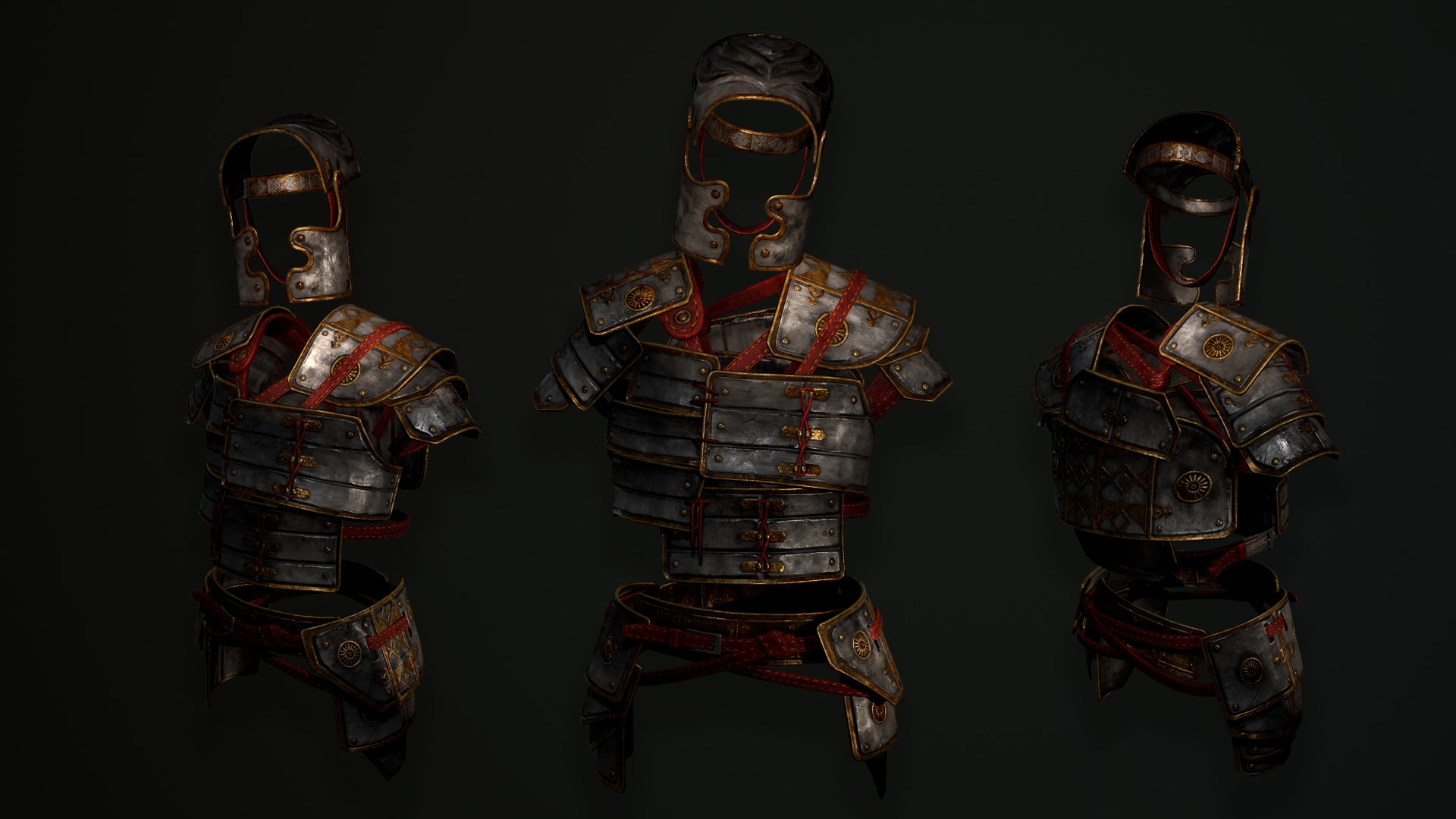 A BATTLE FOR THE 
CHRISTIAN HOME
- The Sword of the Spirit -
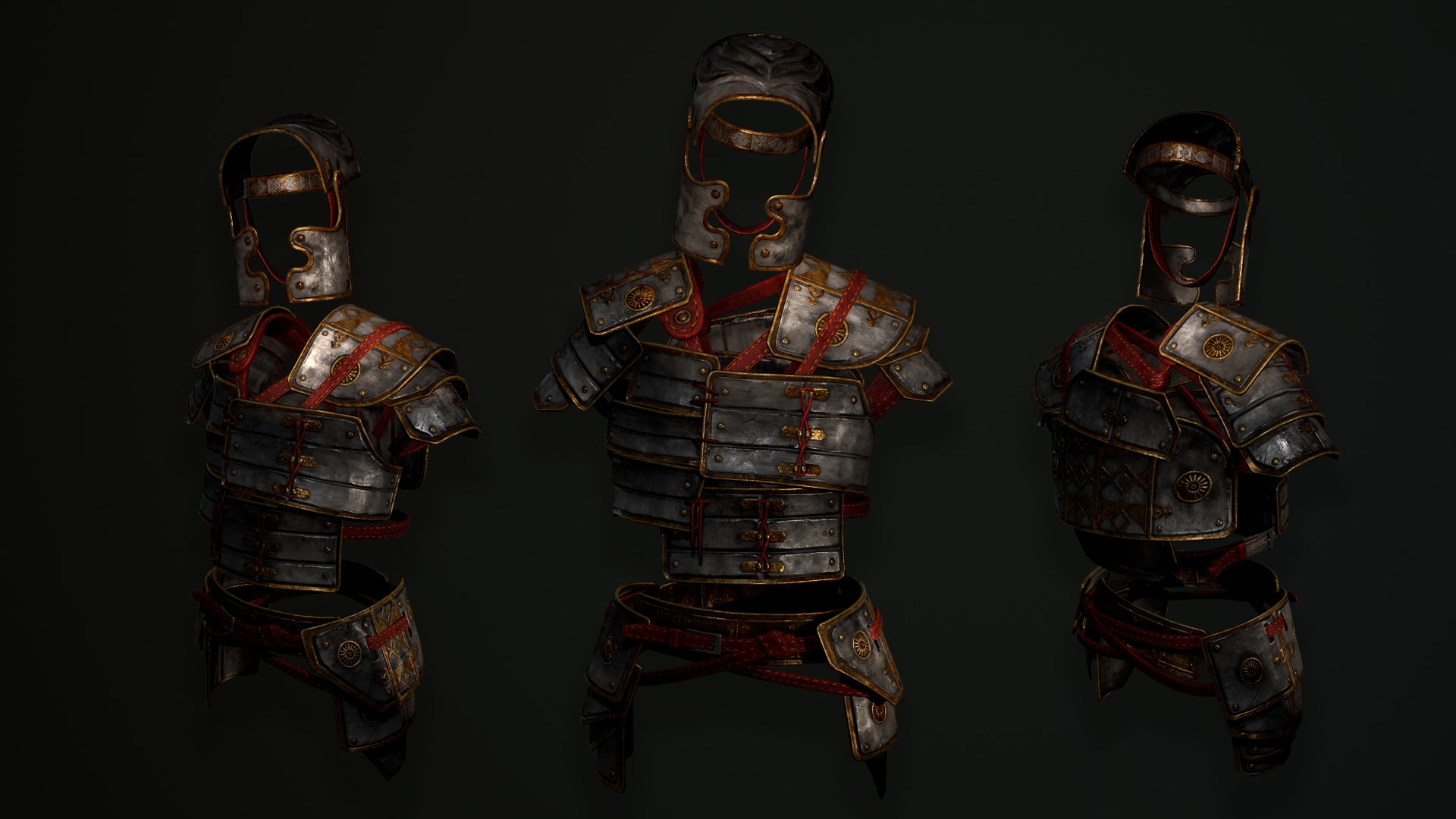 THE POWER
OF THE SWORD
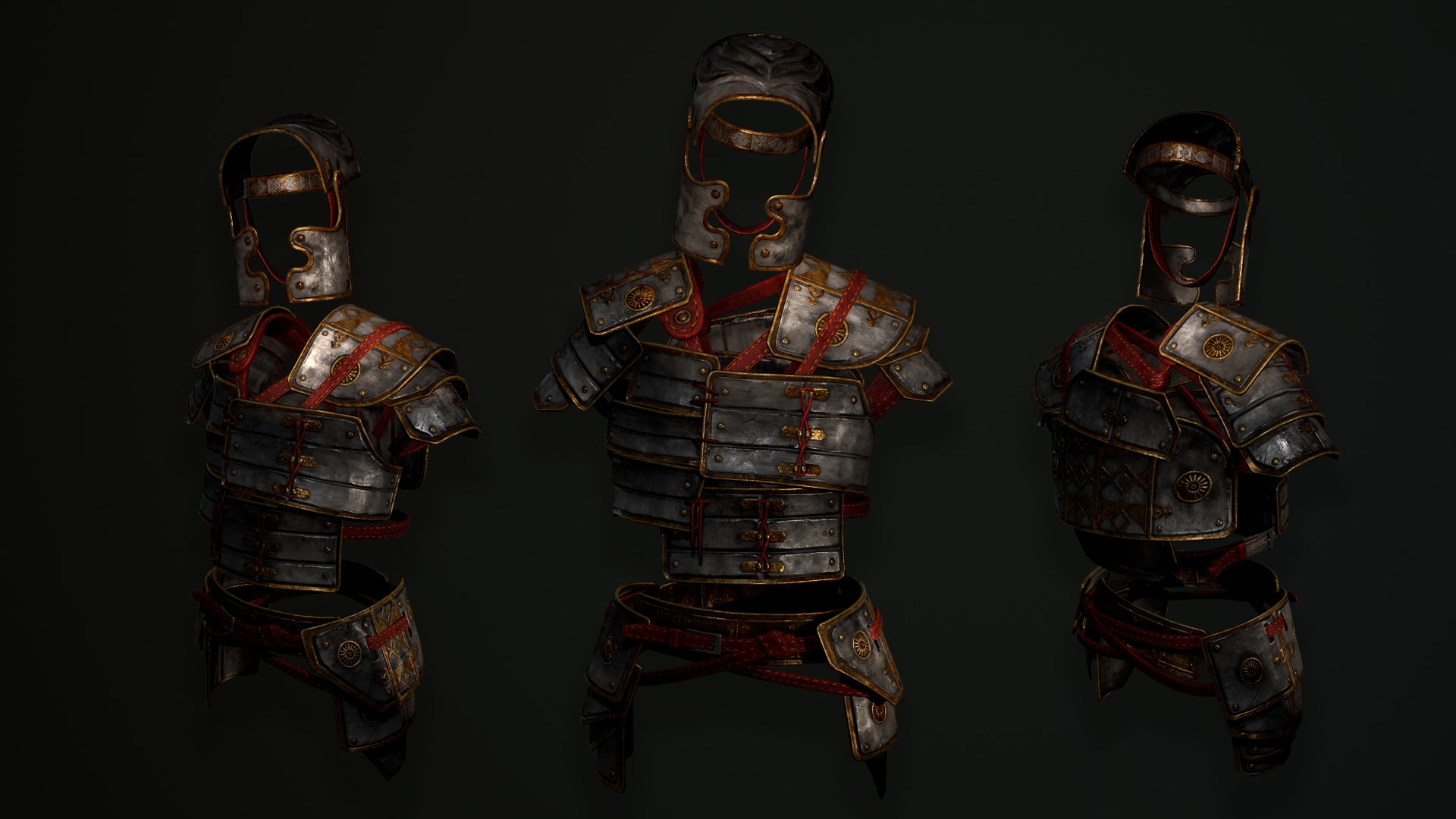 THE POWER OF THE SWORD
The Sword Of The Spirit
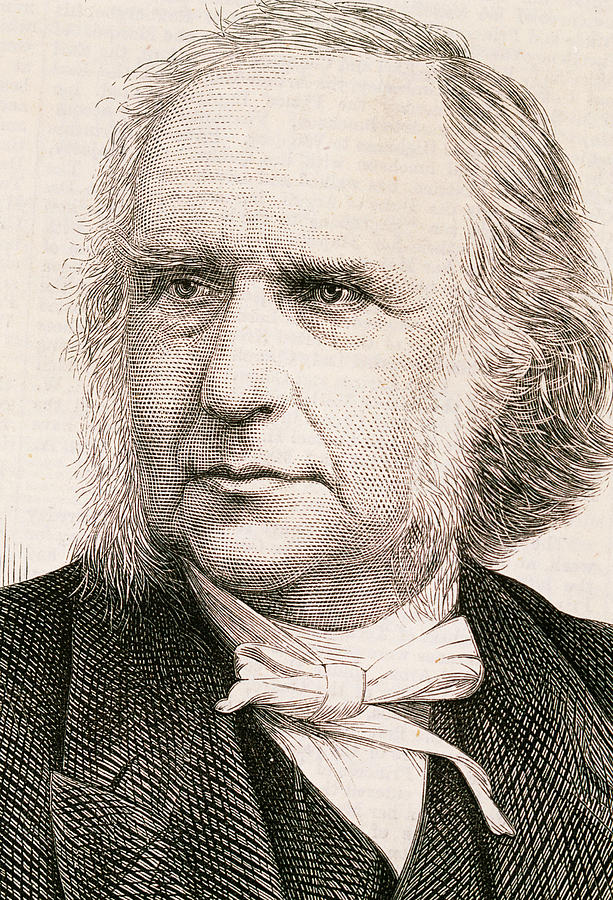 “The Bible is an armory of heavenly weapons, a laboratory of infallible medicines, a mine of exhaustless wealth. It is a guidebook for every road, a chart for every sea, a medicine for every malady, and a balm for every wound. Rob us of our Bible and our sky has lost its sun.”
Dr. Thomas Guthrie
1803 - 1873
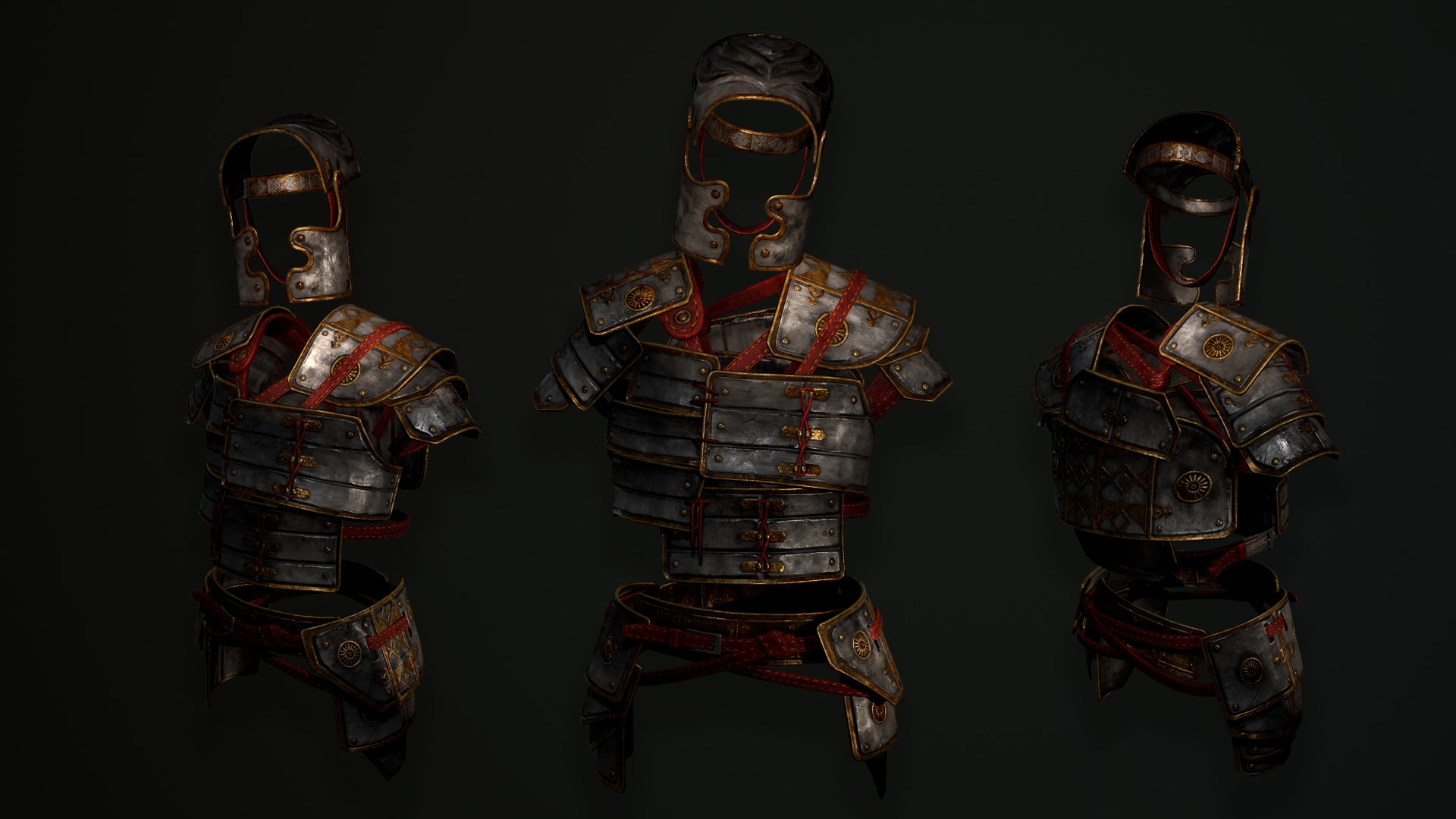 THE PRECISION
OF THE SWORD
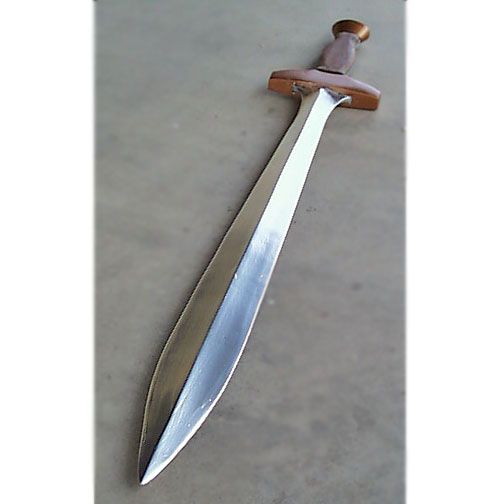 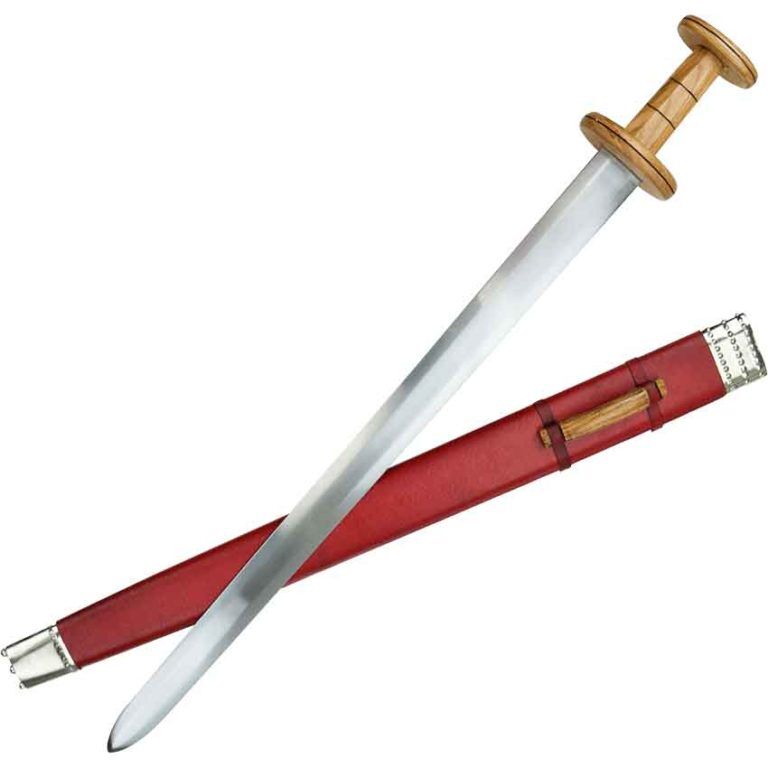 The Machaira – Short Sword
The Raphia – Long Sword
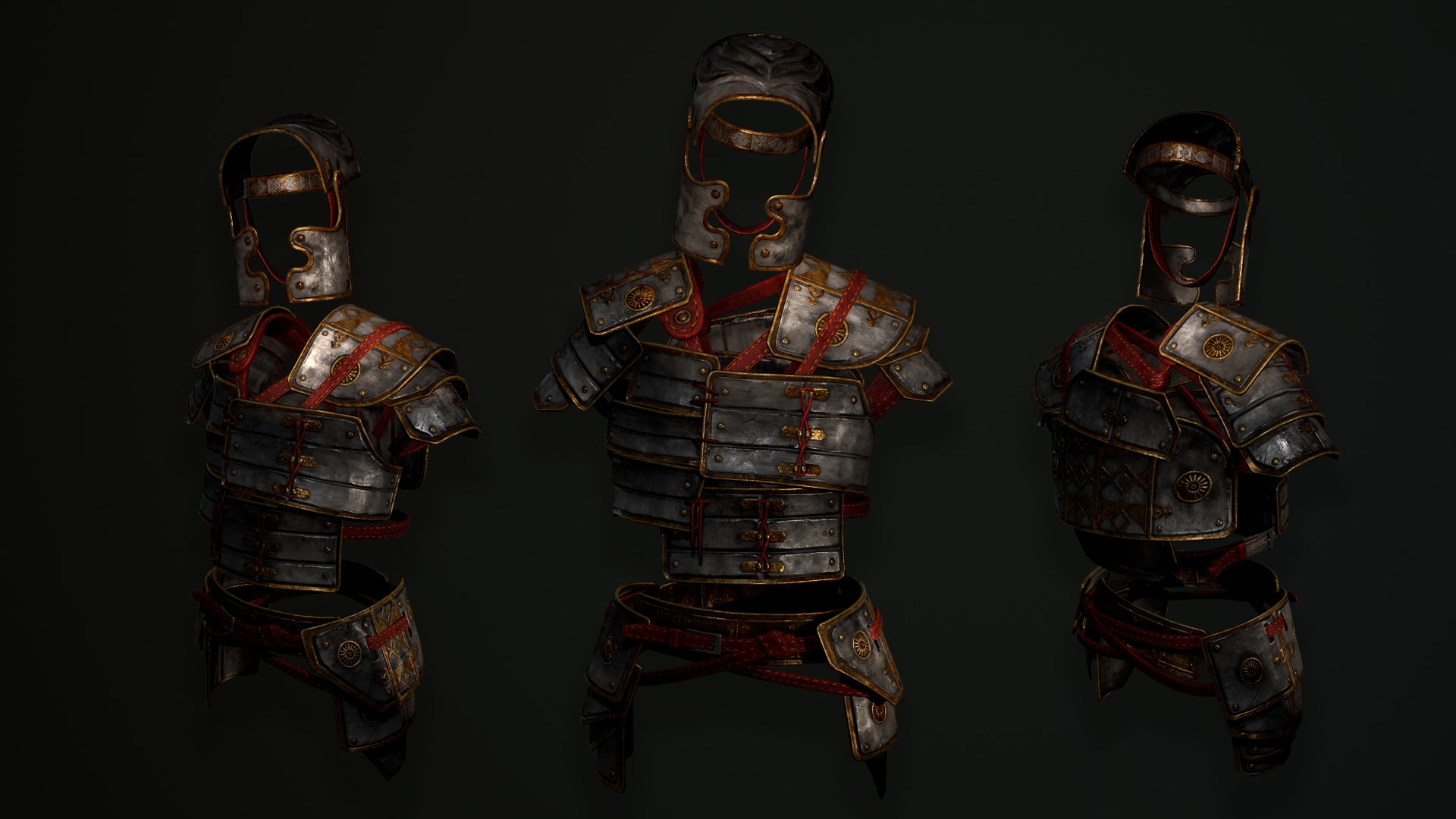 THE PREPARATION
OF THE SWORD
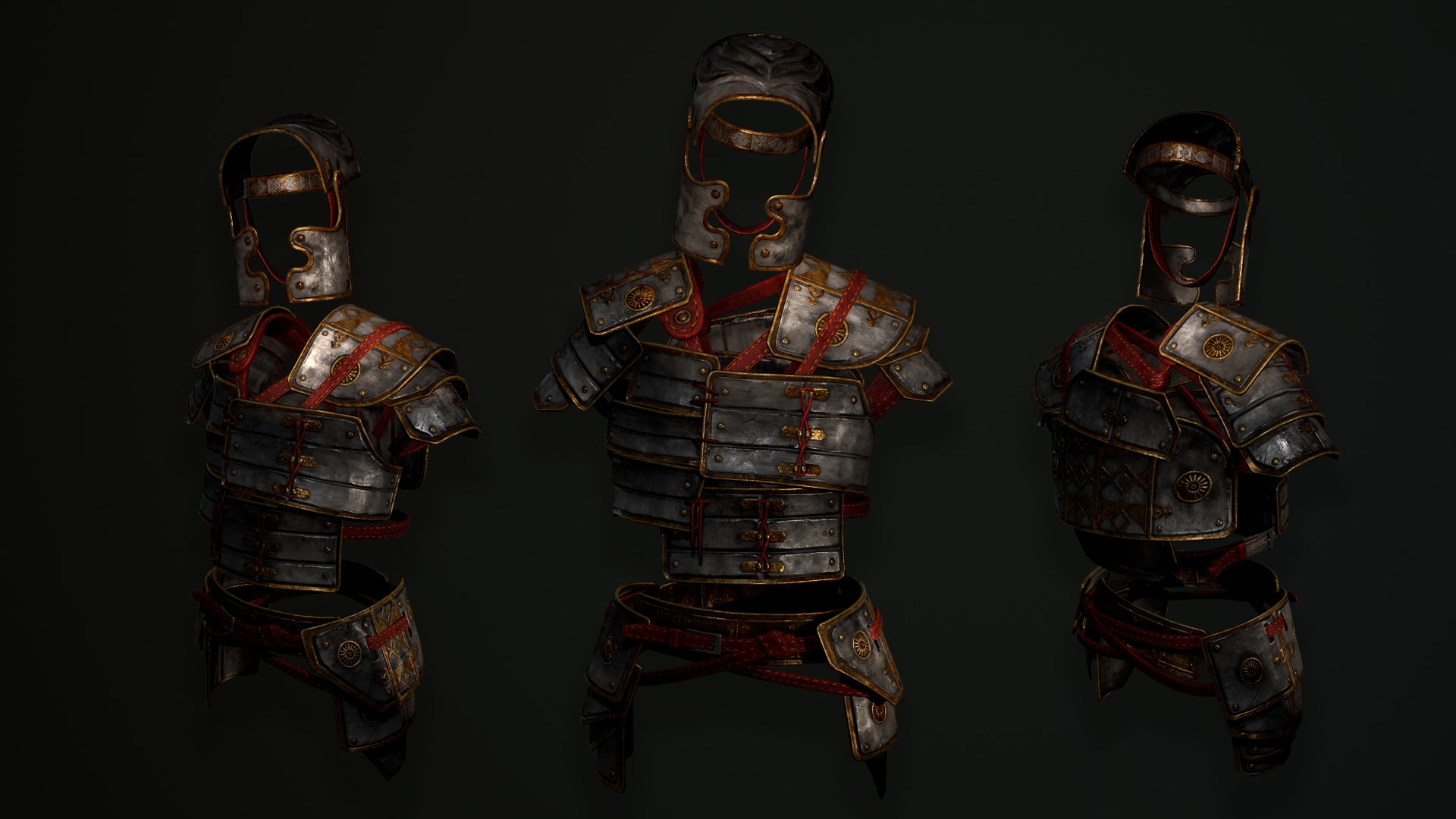 Five Places the Bible Should Be
1.  It should be in your Hand.
2.  It should be in your Head.
3.  It should be in your Heart.
4.  It should be in your Home.
5.  It should be in your Habit.
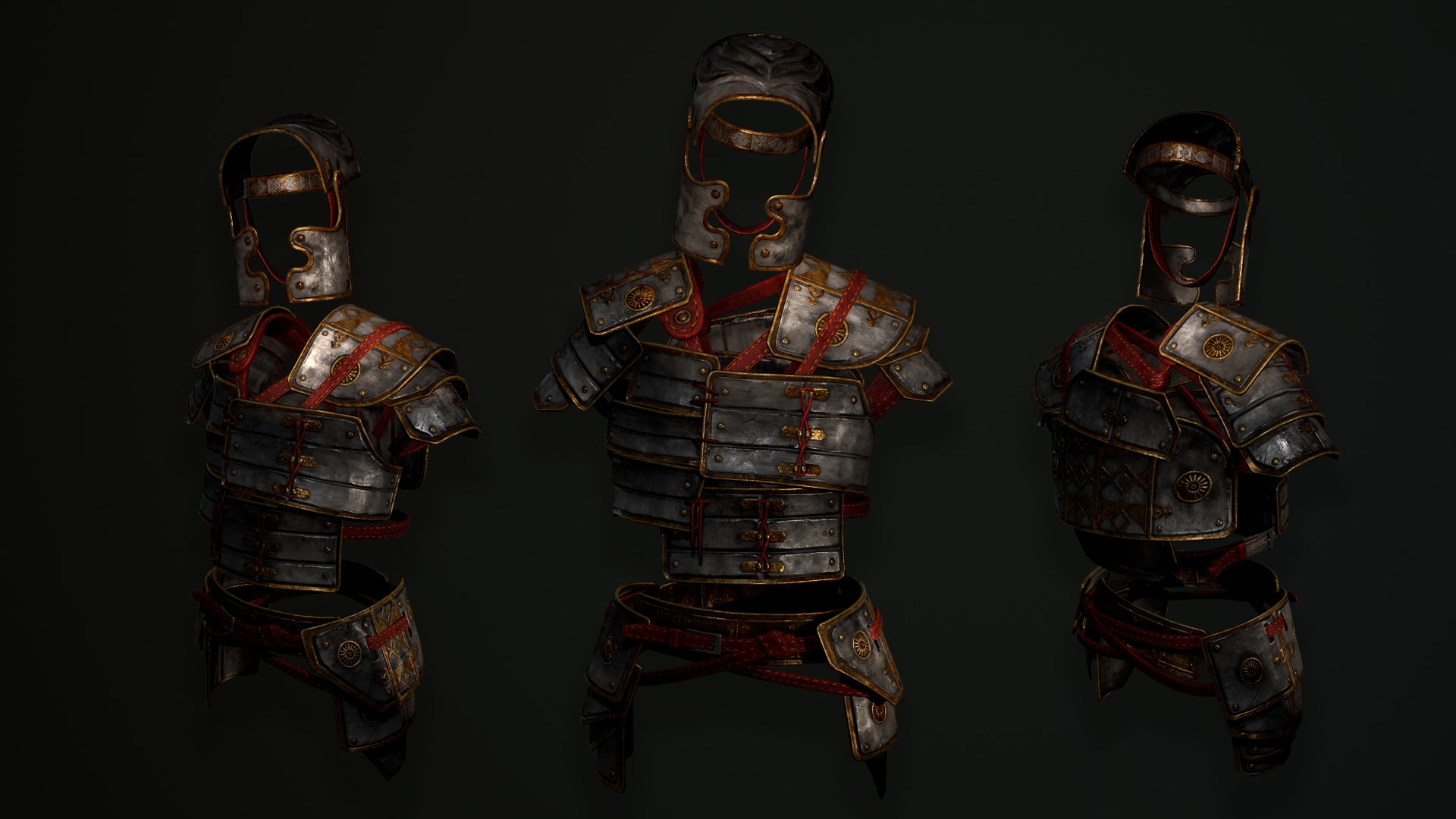 A BATTLE FOR THE 
CHRISTIAN HOME